Test 3 Revision
Year 7 Core
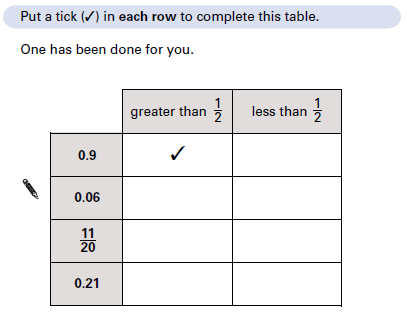 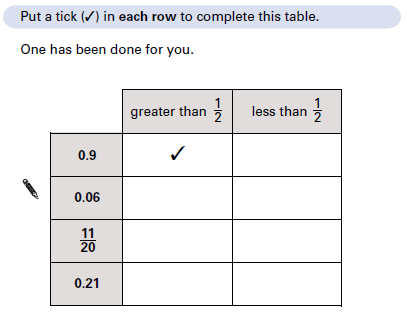 


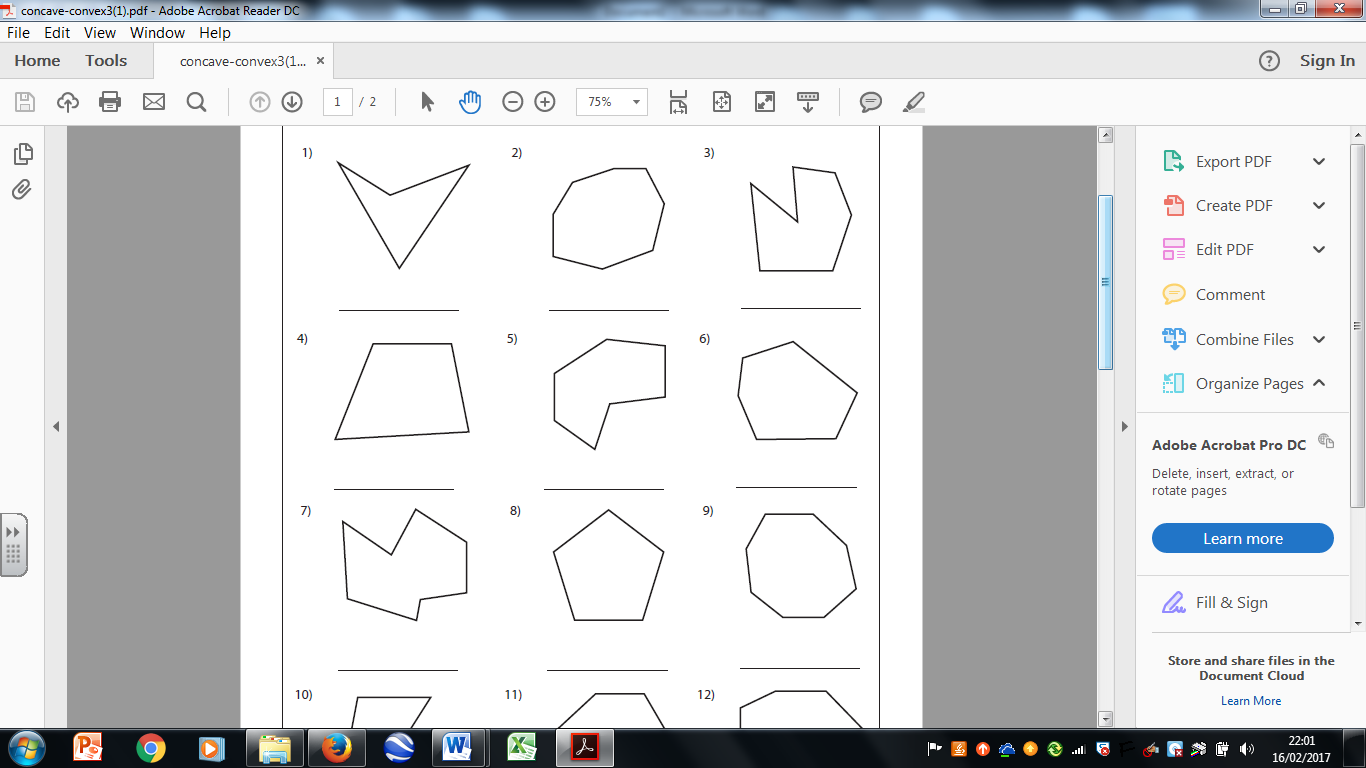 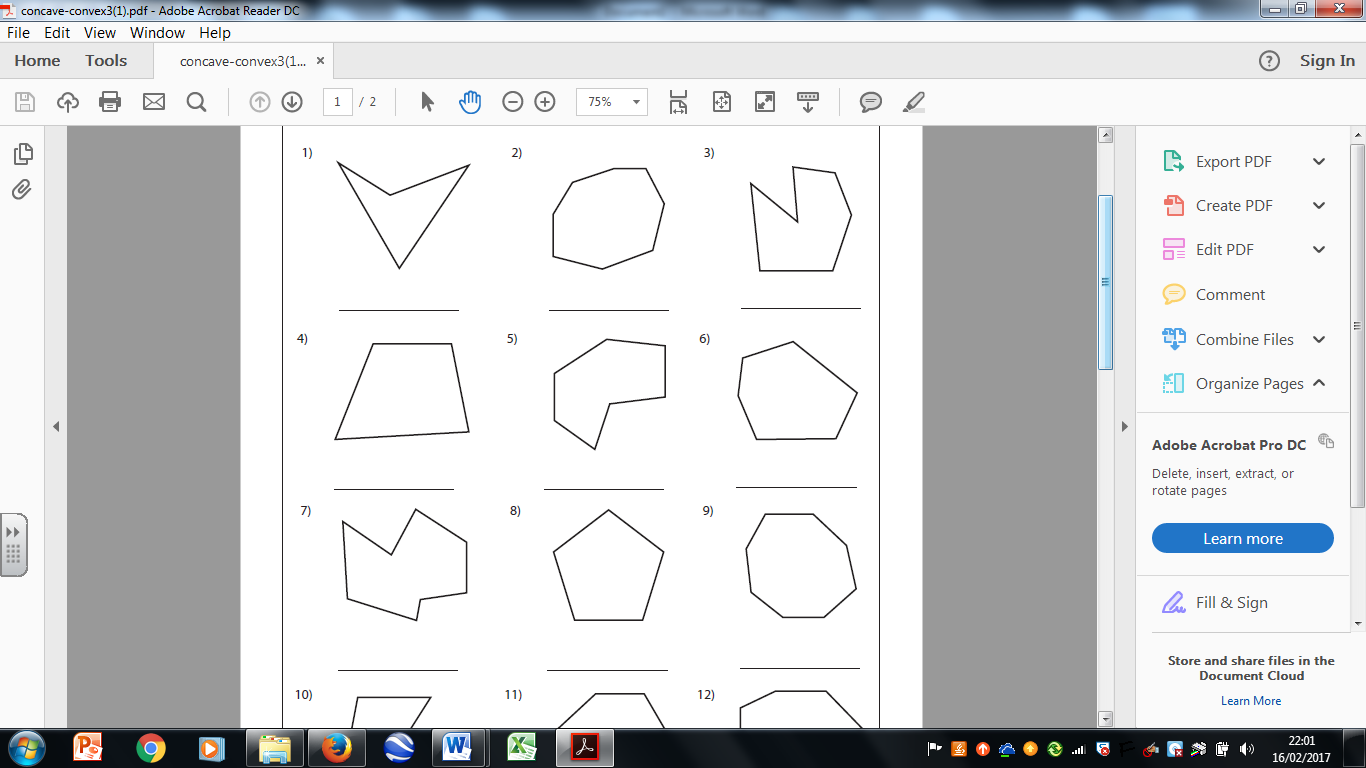 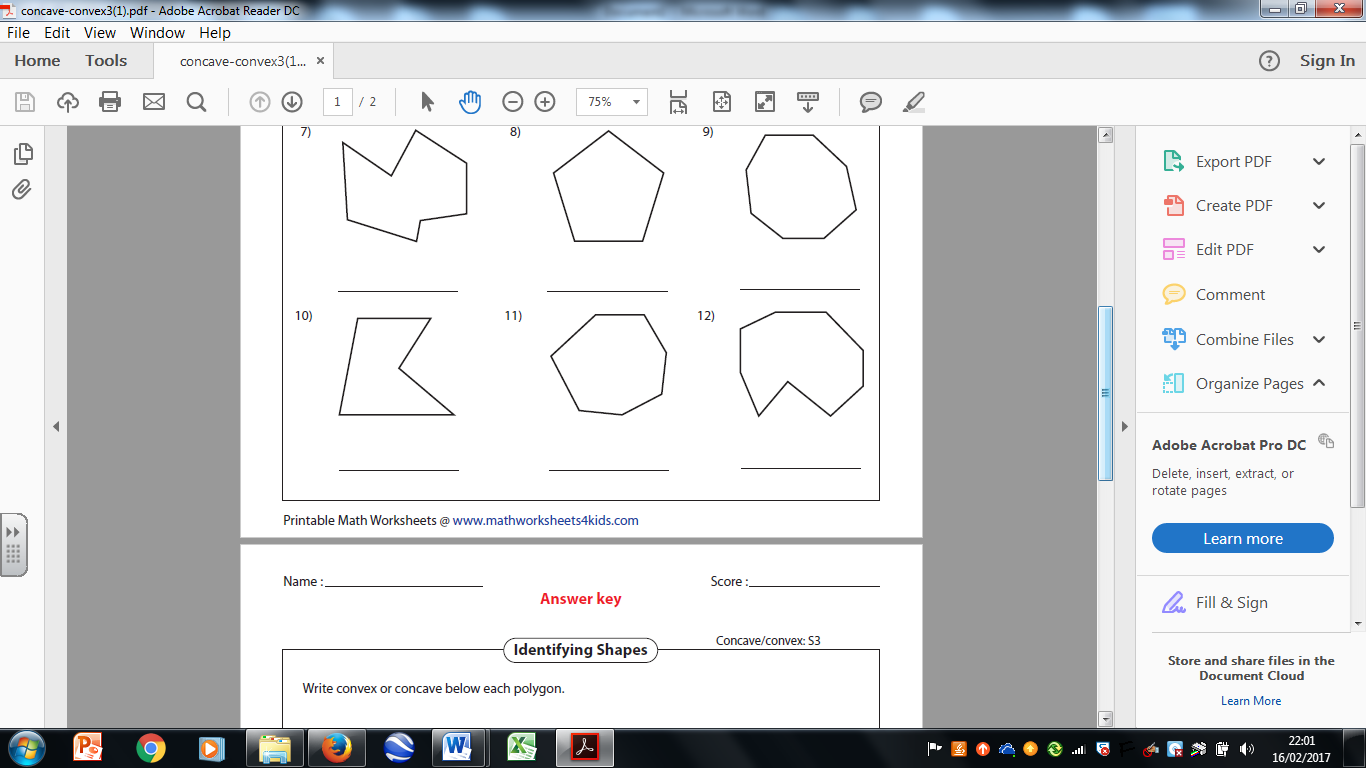 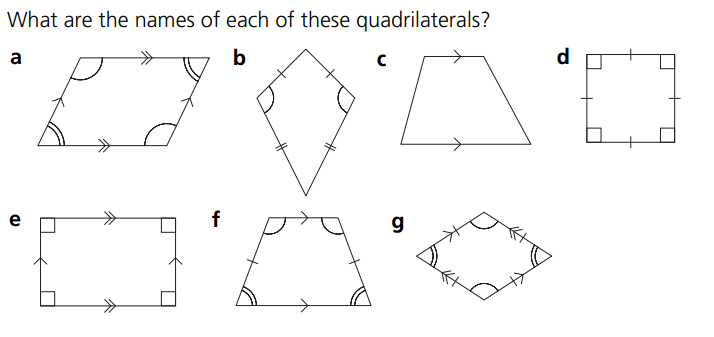 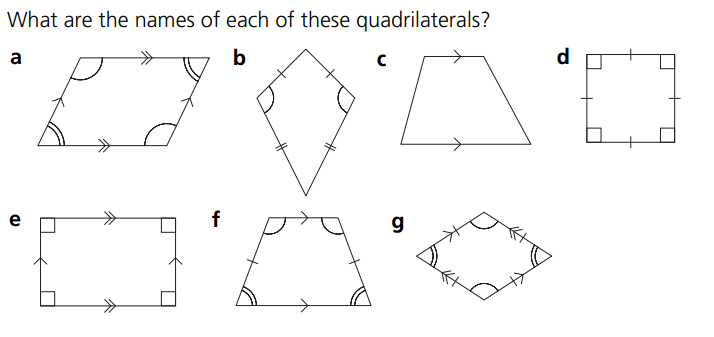 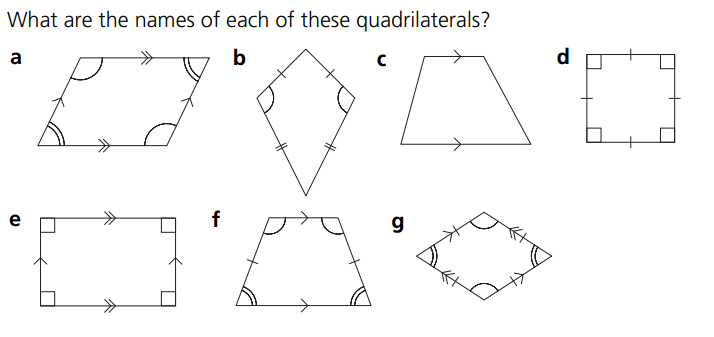 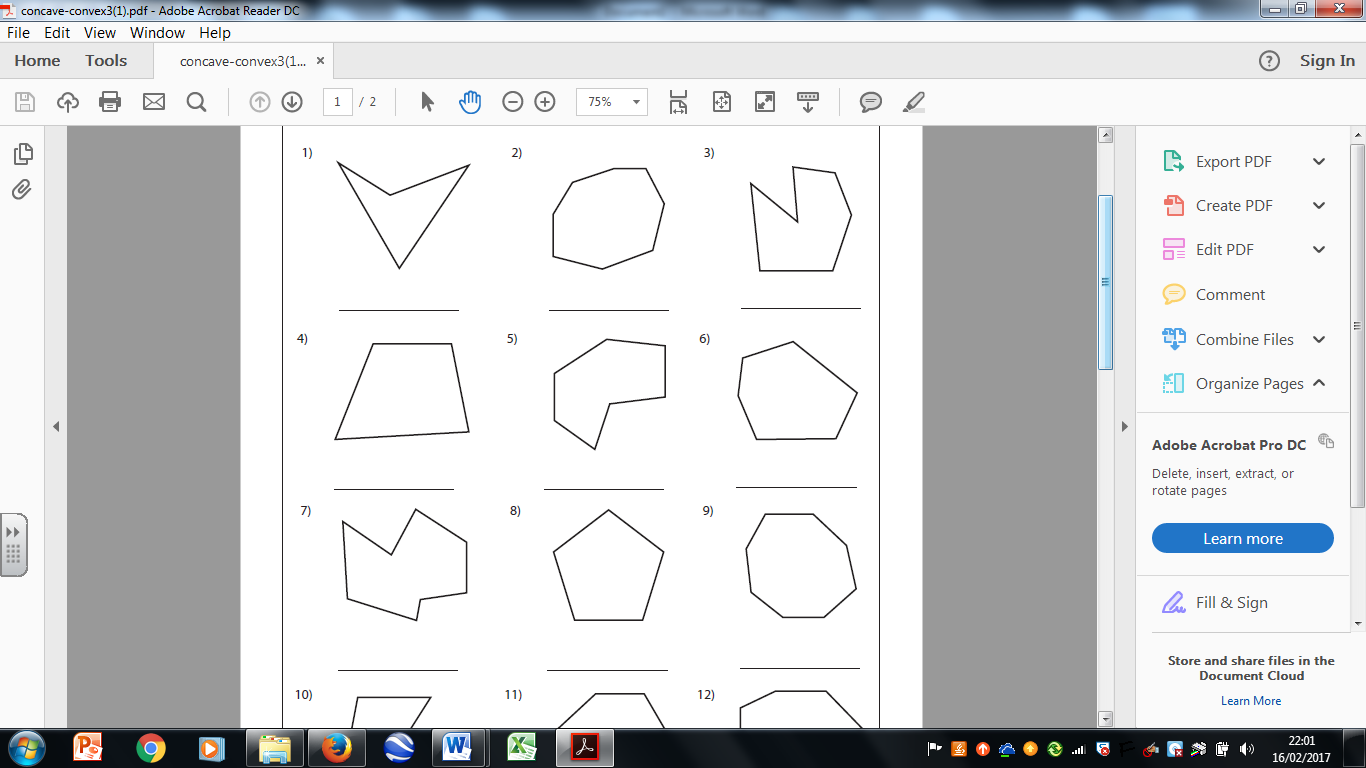 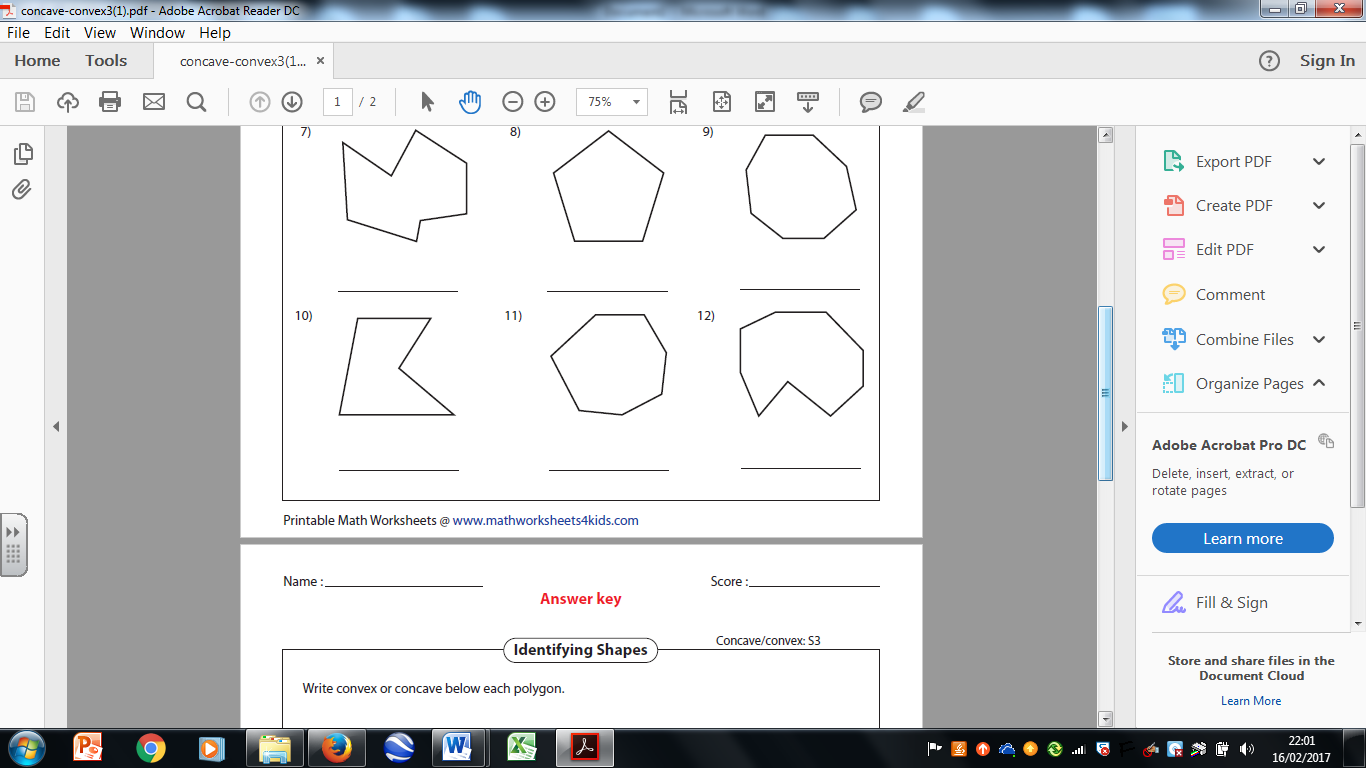 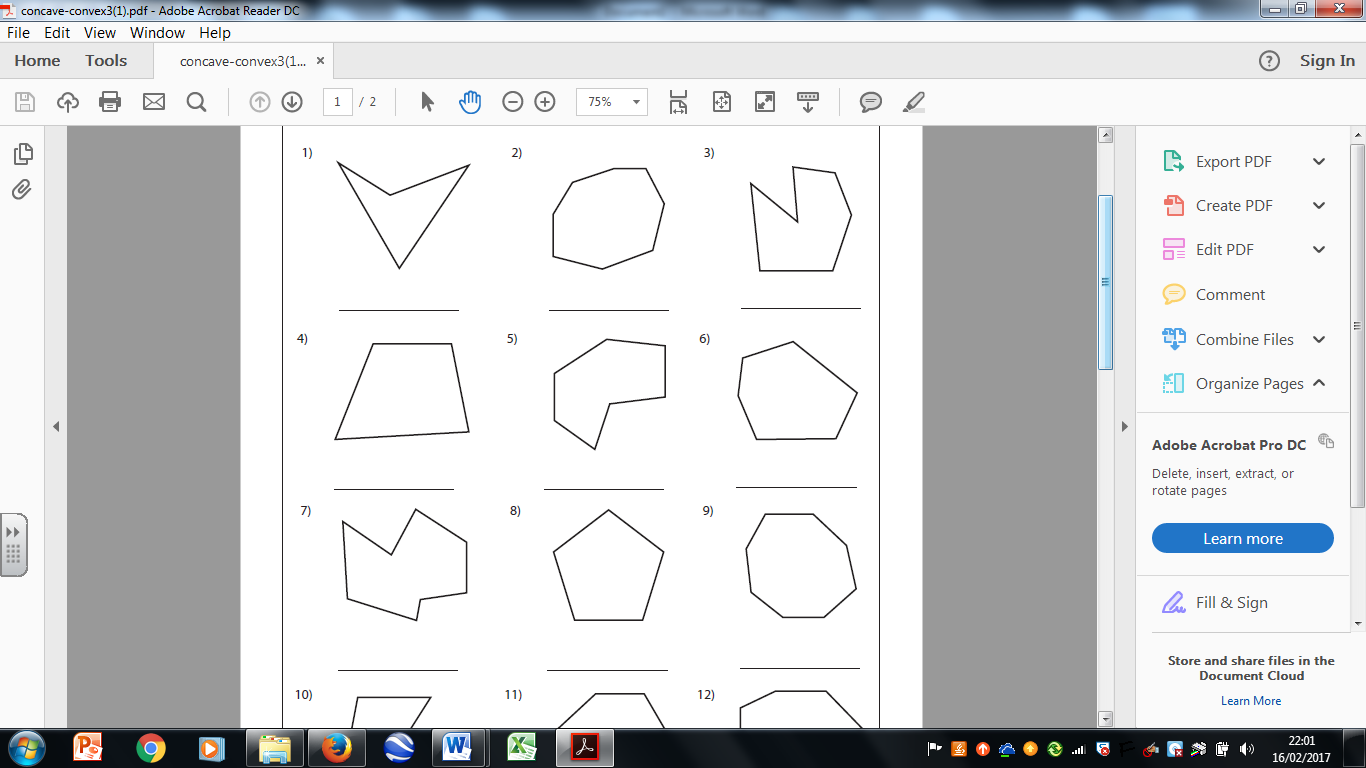 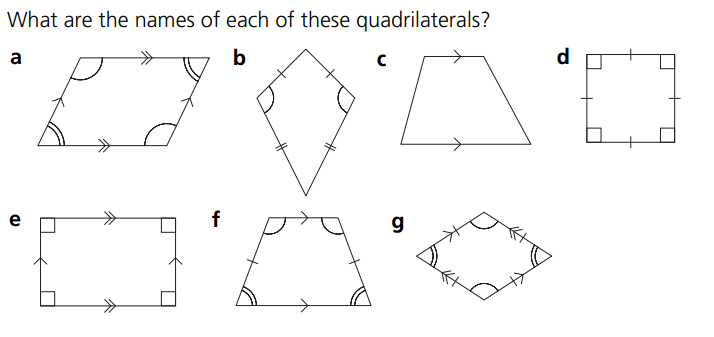 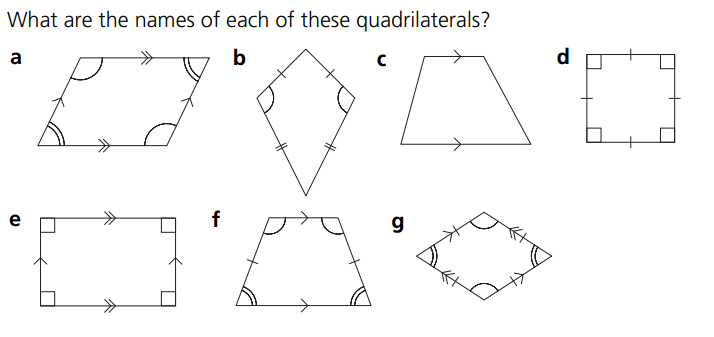 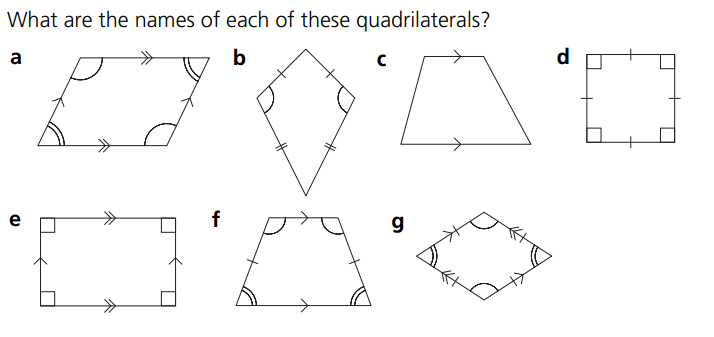 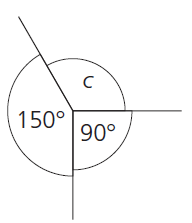 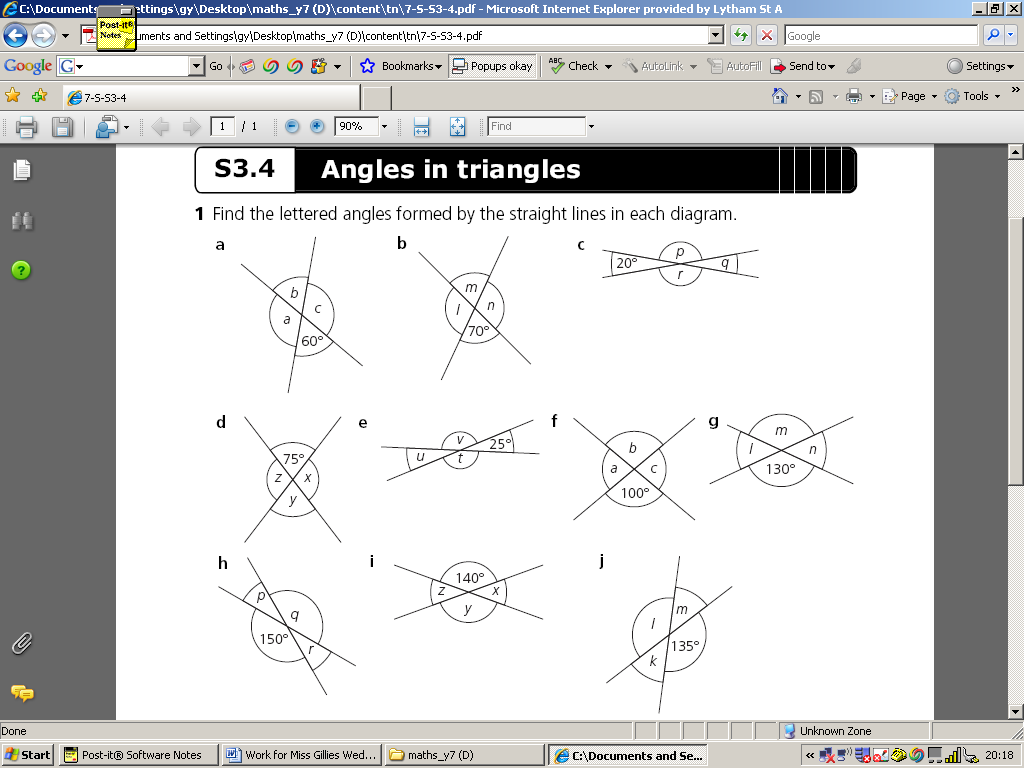 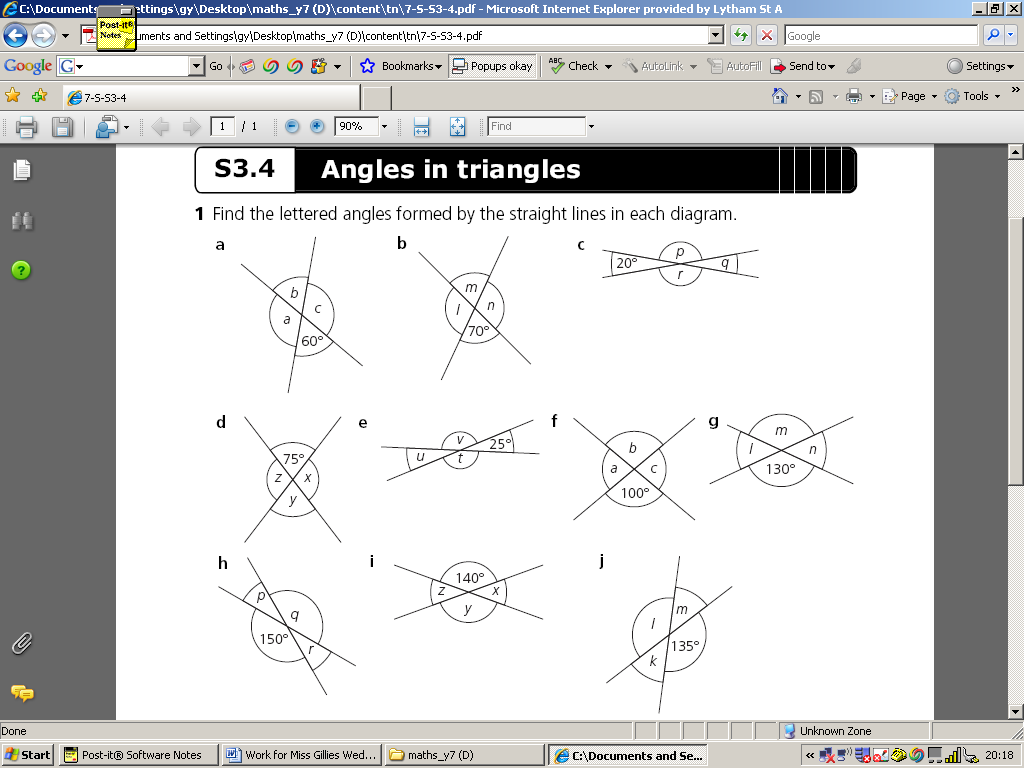 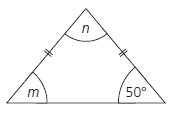 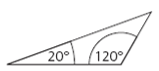 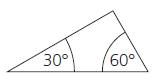 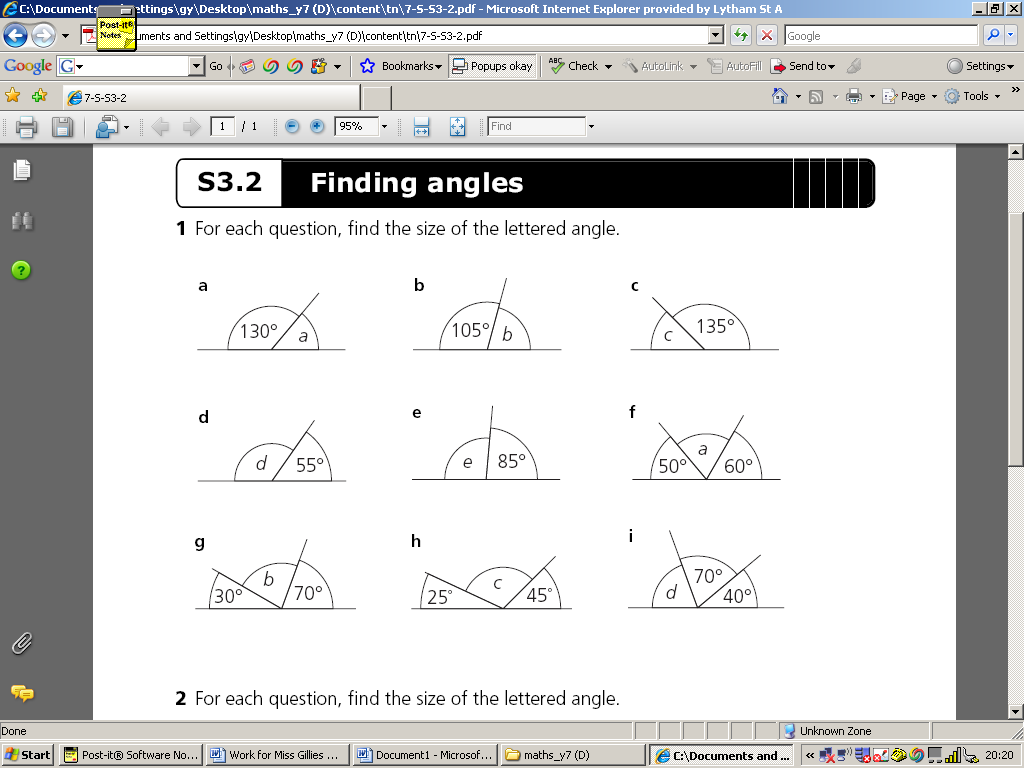 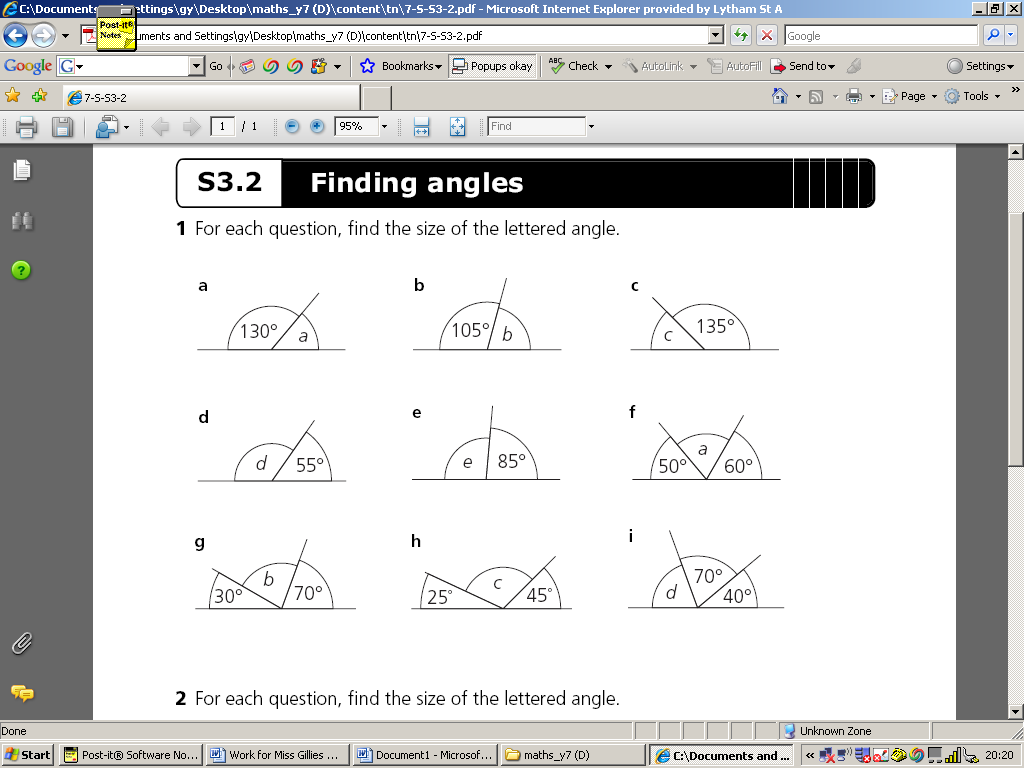 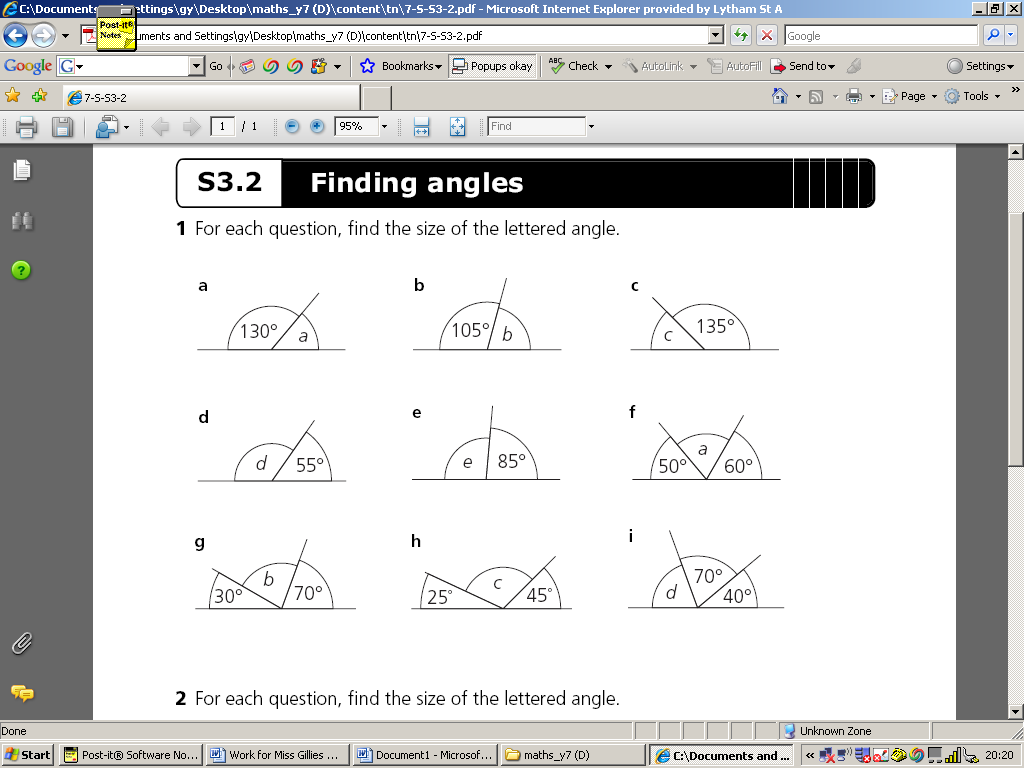 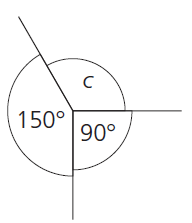 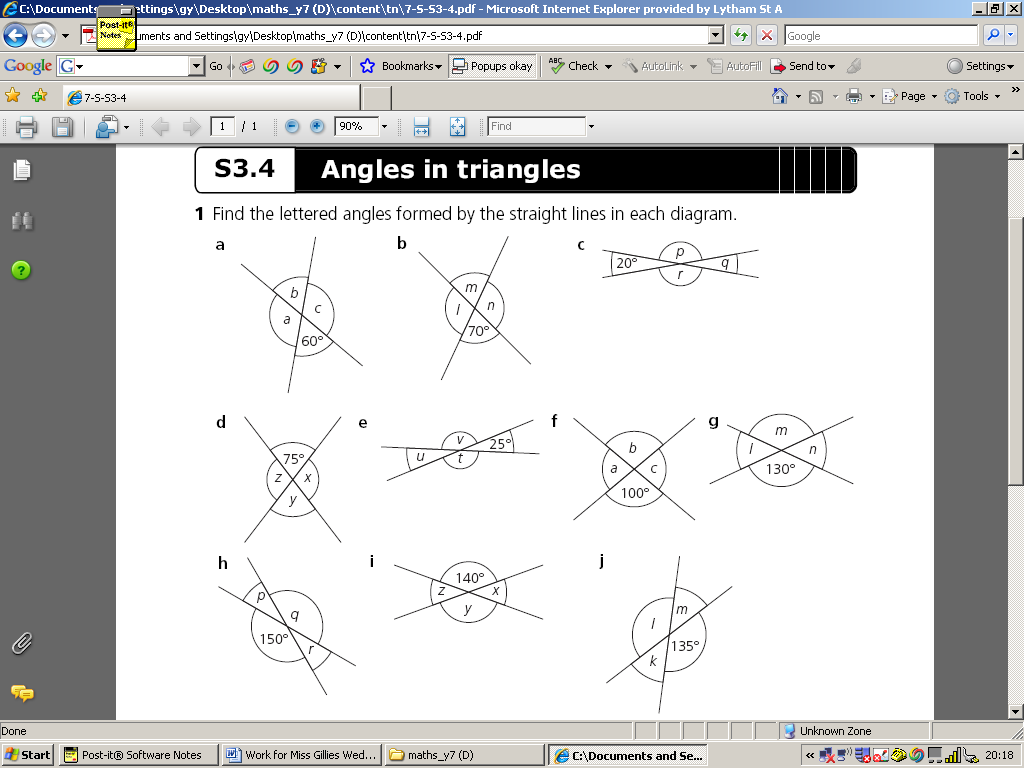 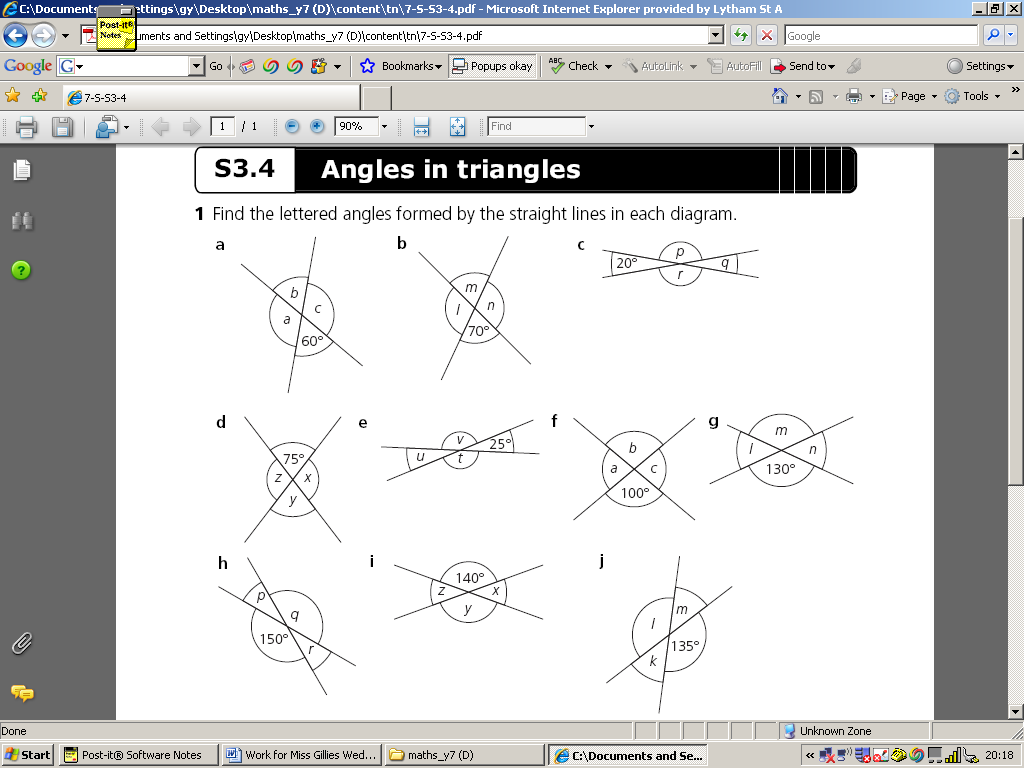 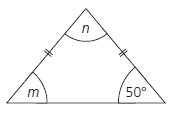 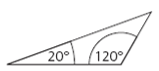 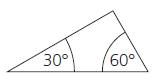 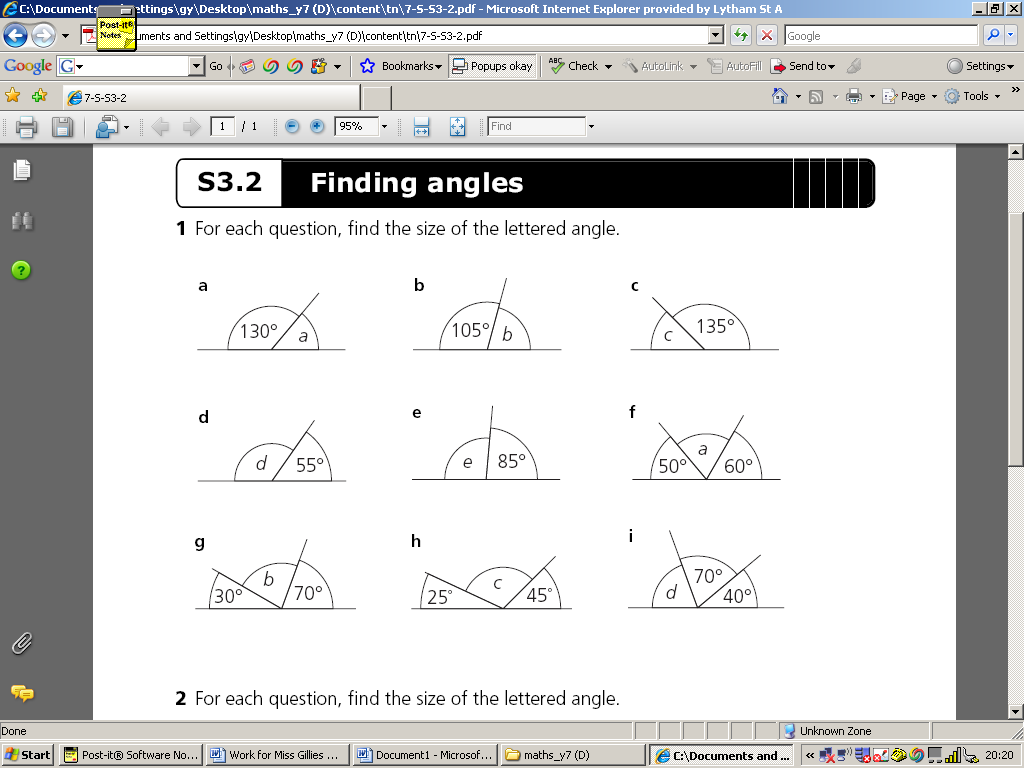 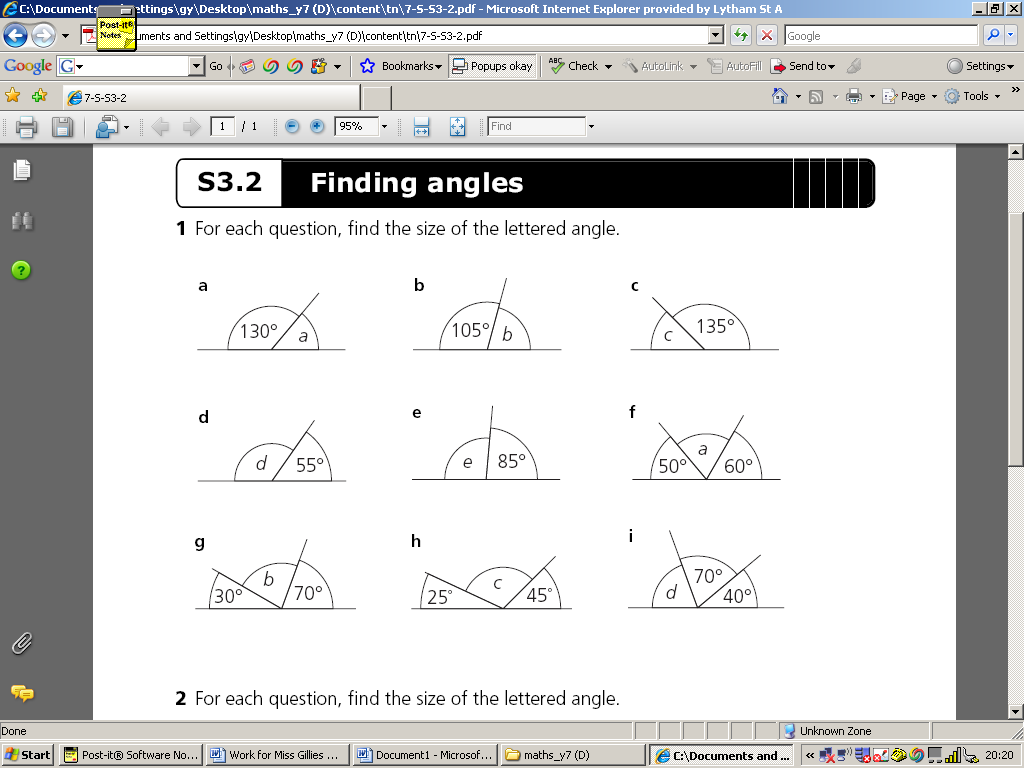 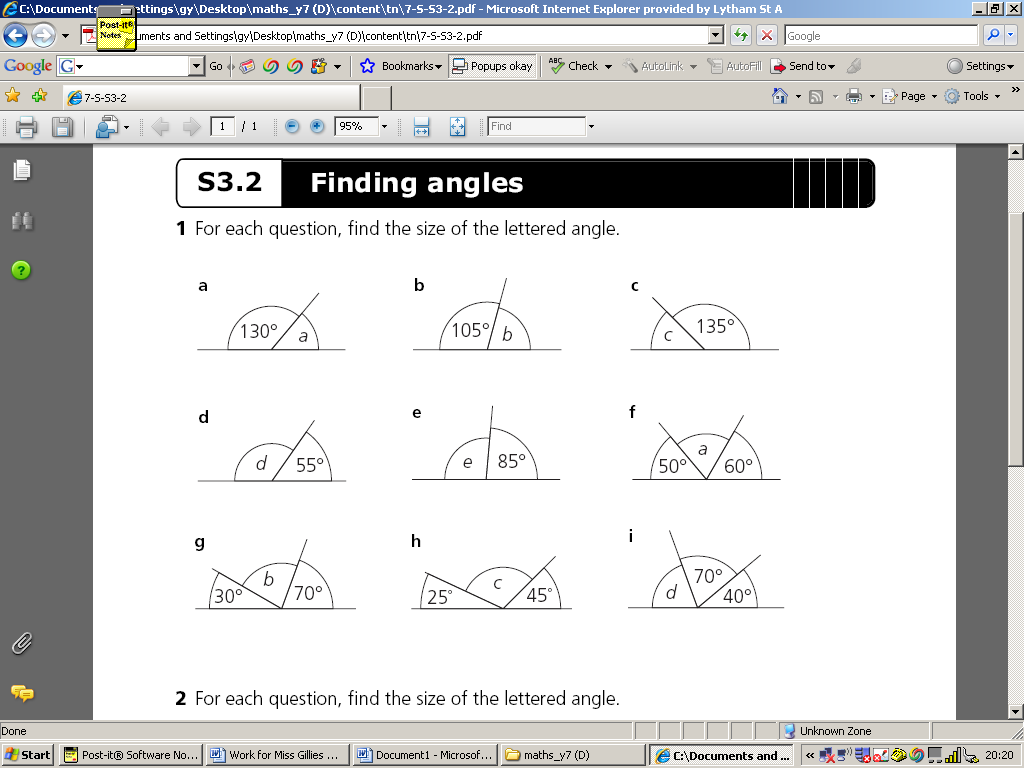 a
a
b
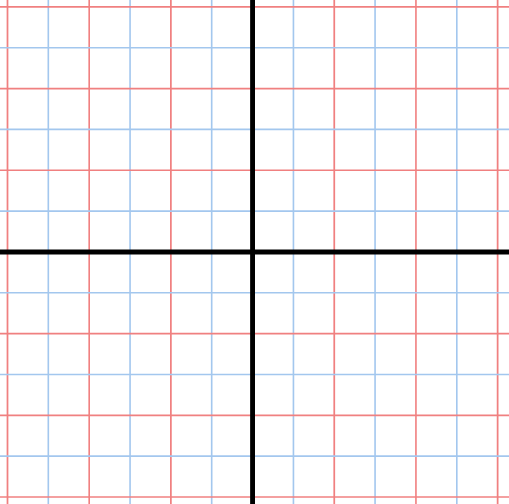 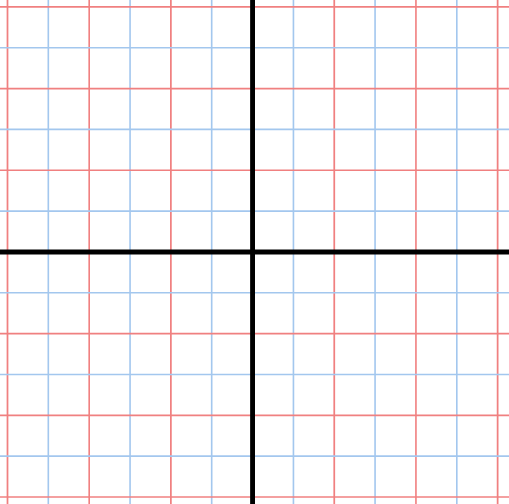 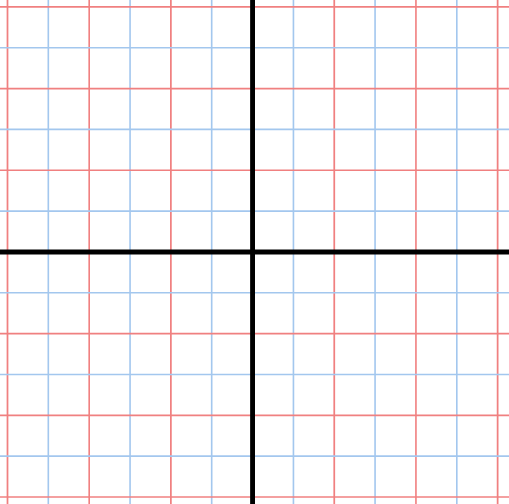 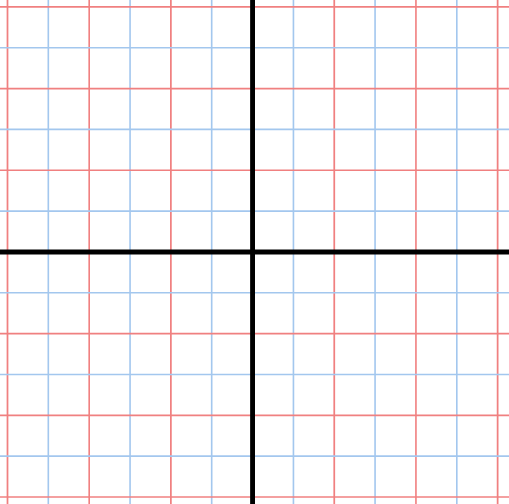 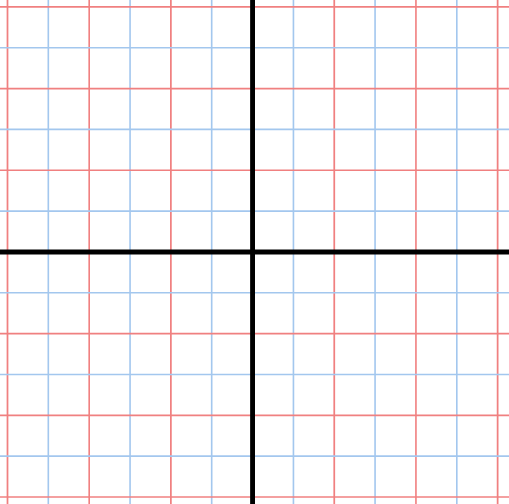 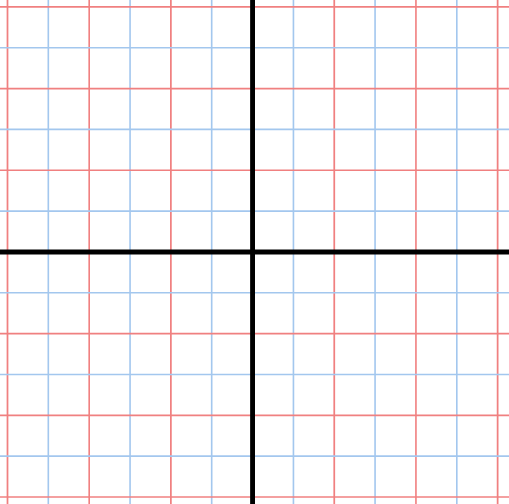 b
a
b
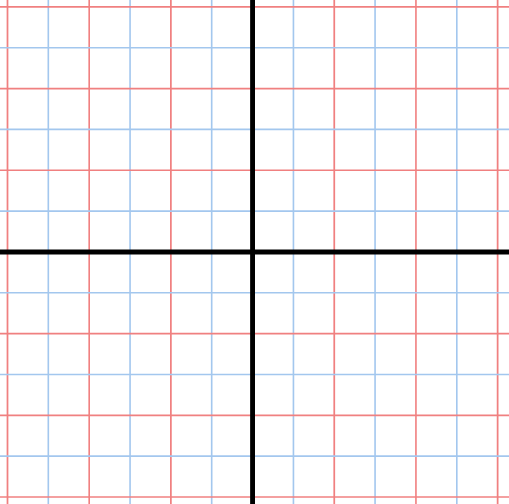 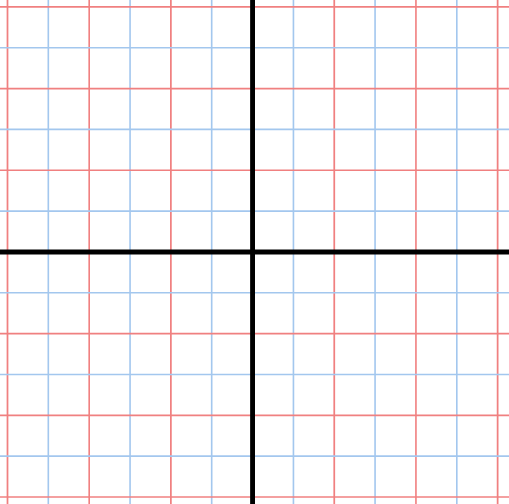 a x = -2
a x=2
b x=3
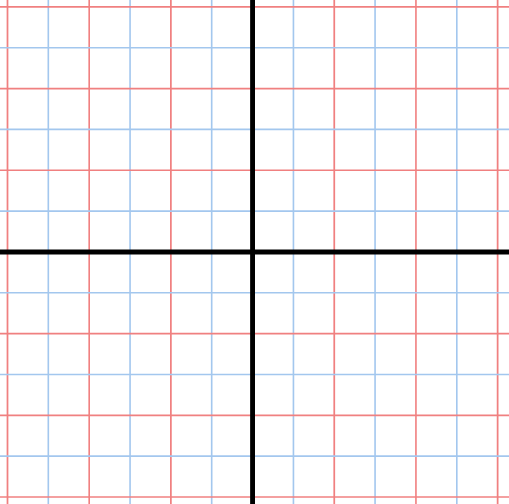 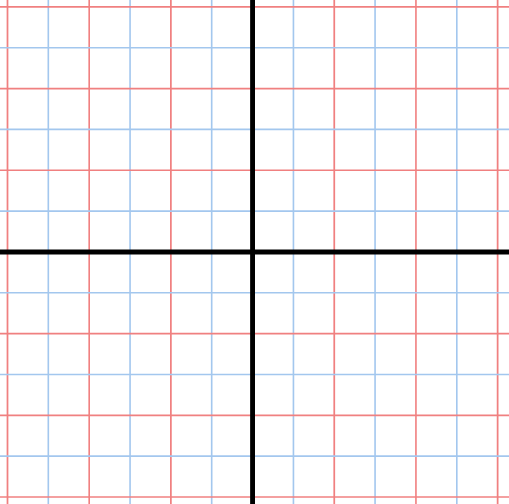 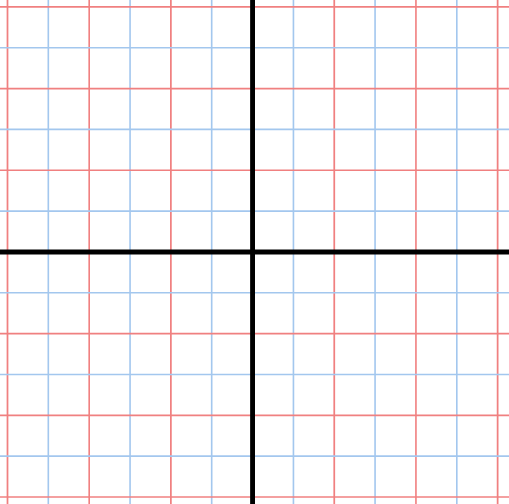 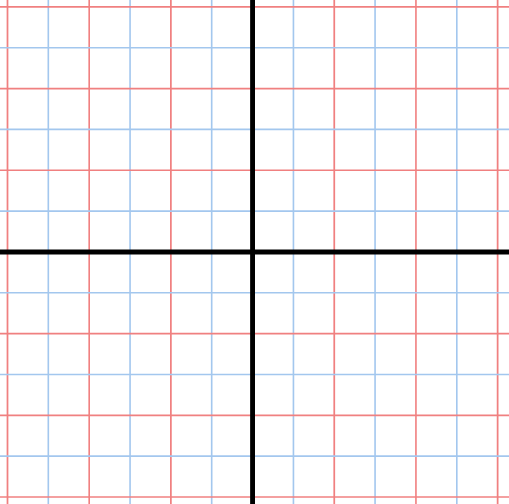 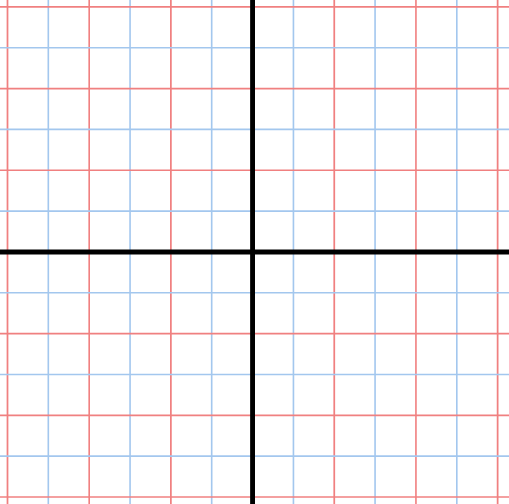 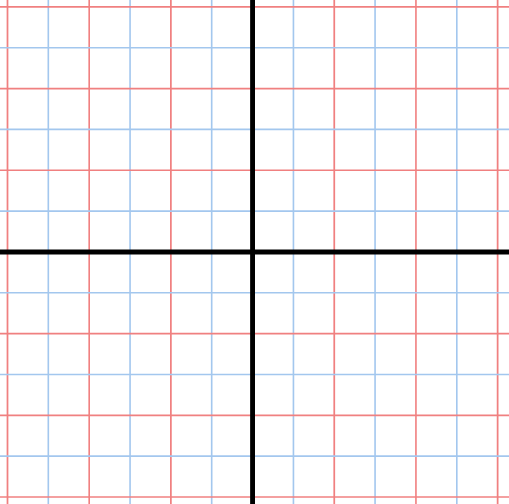 b y = 2
a y=-1
b y=-3
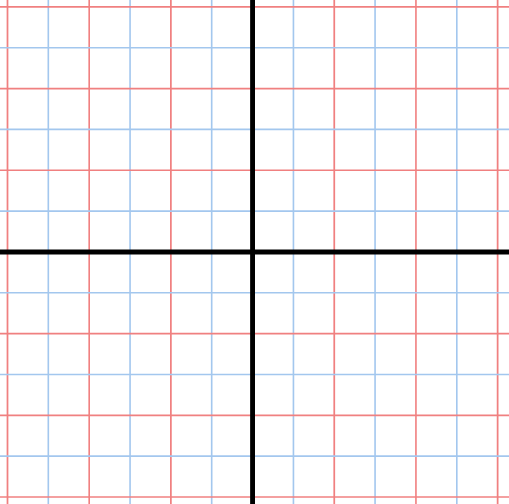 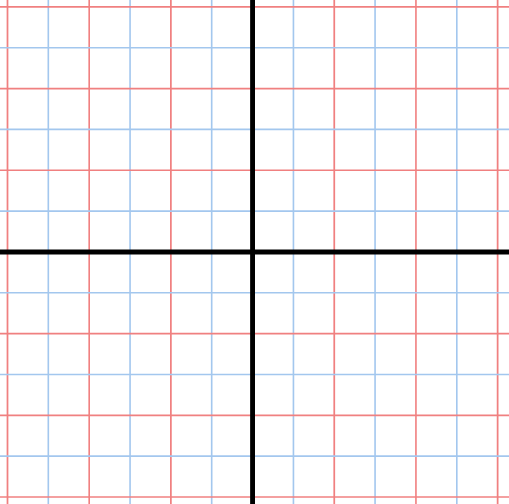 10
8
6
4
2
0
B
C
D
A
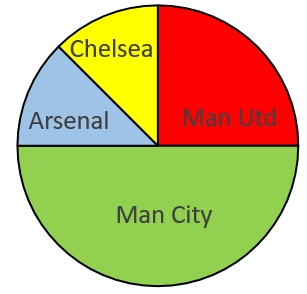 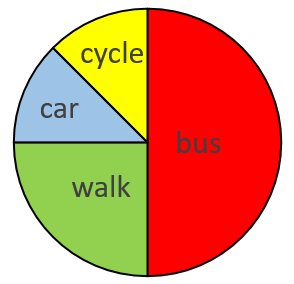 10
8
6
4
2
0
10
8
6
4
2
0
frequency
frequency
8
9
10
7
age
A
B
C
10
8
6
4
2
0
7
4
B
C
D
A
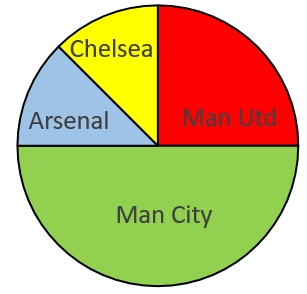 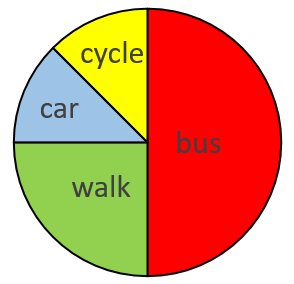 10
8
6
4
2
0
10
8
6
4
2
0
frequency
frequency
A
B
C
age
9
10
8
7